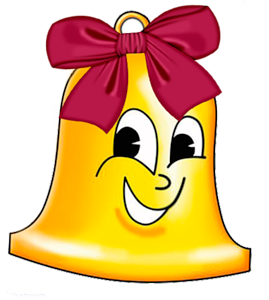 Вот звонок нам дал сигнал:Поработать час настал.Так что время не теряемИ работать начинаем
В мире много интересного,
 Нам порою неизвестного.
 Миру знаний нет предела,
 Так скорей, друзья, за дело!
Названия команд
Вежливые Гномики
Добрые  Ёжики
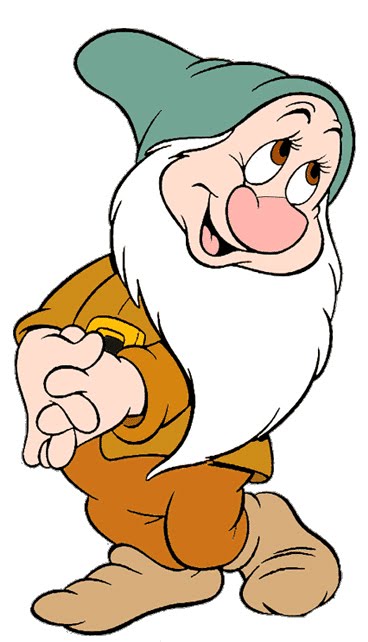 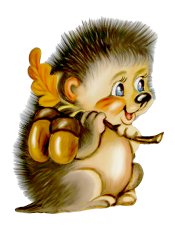 Весёлые  Зайчики
Чуткие  Цыплята
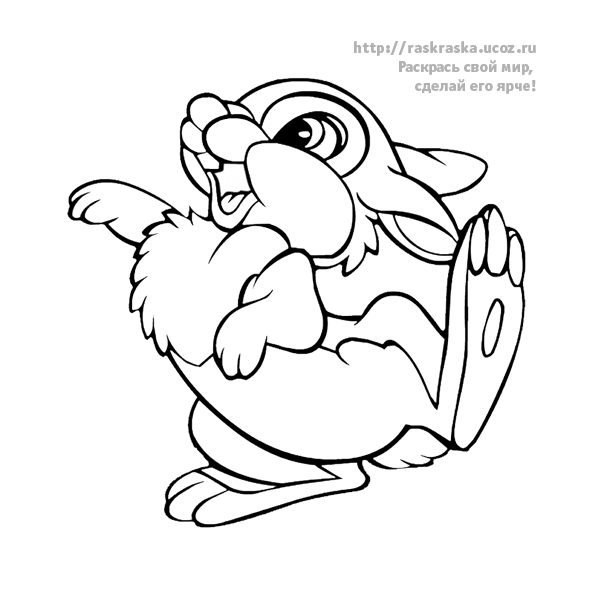 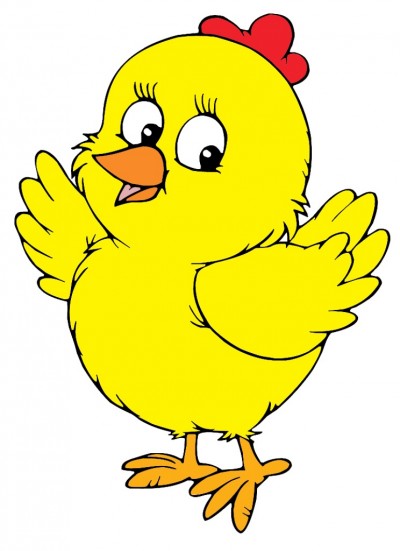 Сравнить две ситуации:
Олег  сказал:– Ольга, дай карандаш, и побыстрее.
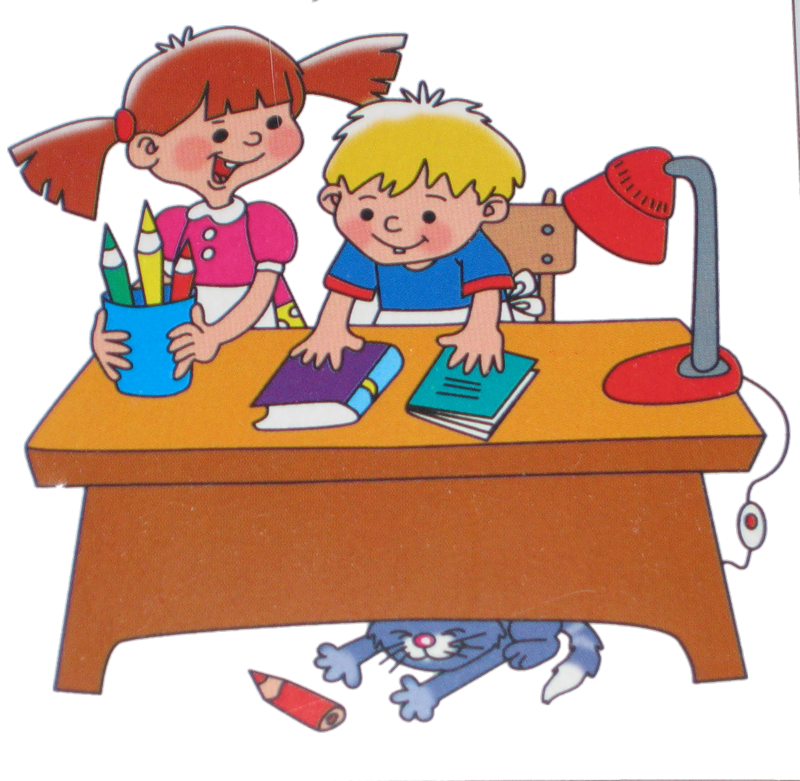 Саша попросил:– Оля, дай мне, пожалуйста, карандаш, а то мой сломался.
Откройте конверт номер 1, из букв соберите слово
До свидания
 Извините
 Благодарю 
Здравствуй
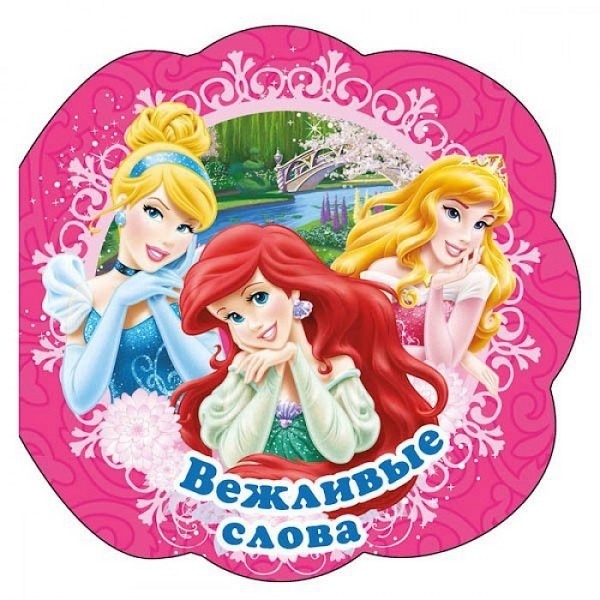 Тема:  «Вежливые» слова
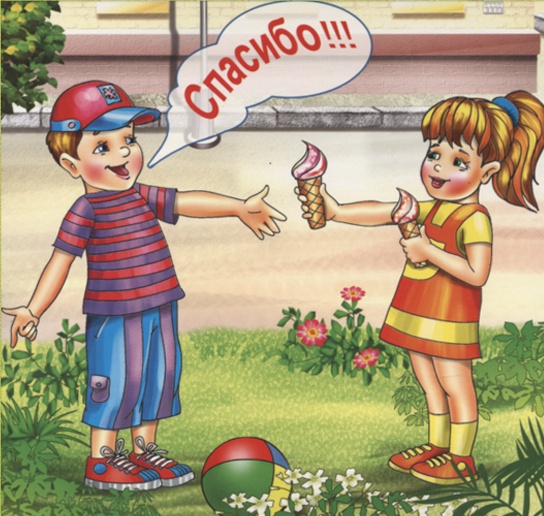 Составь историю по картинкам с вежливым словом.
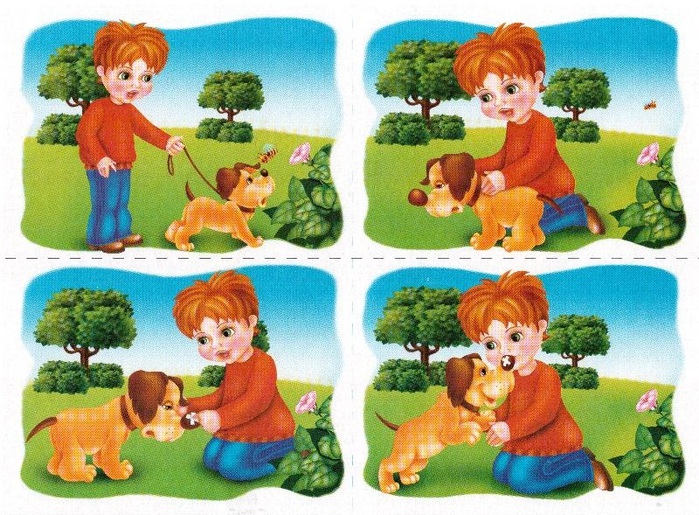 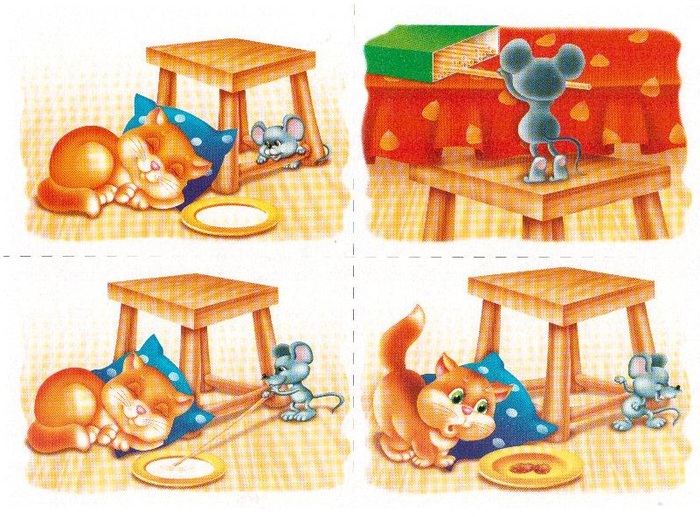 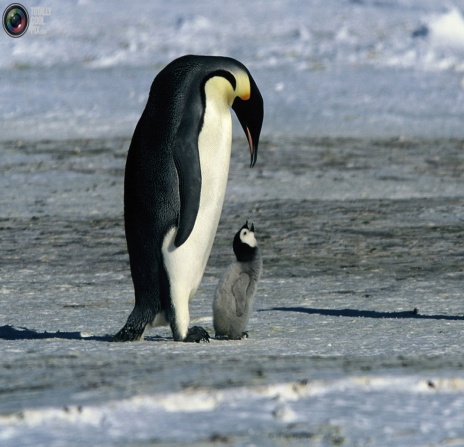 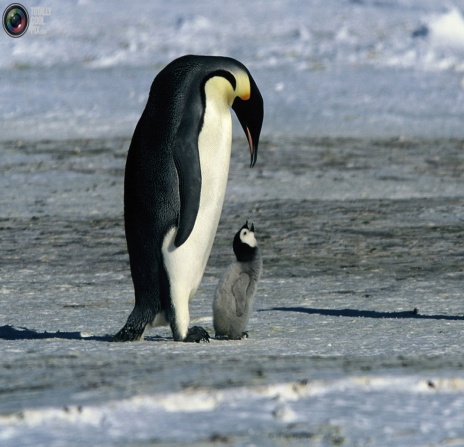 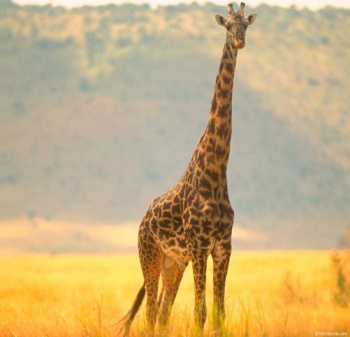 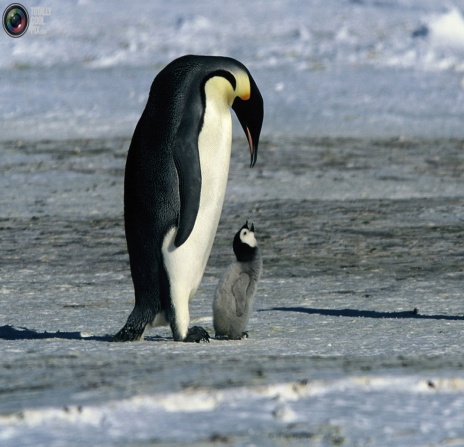 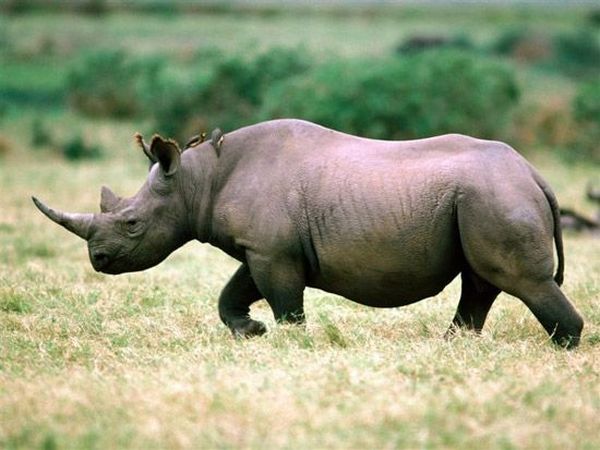 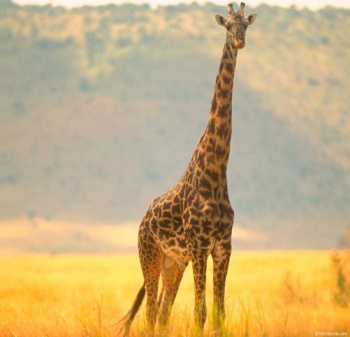 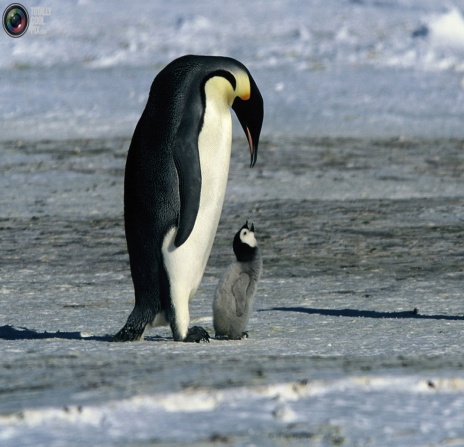 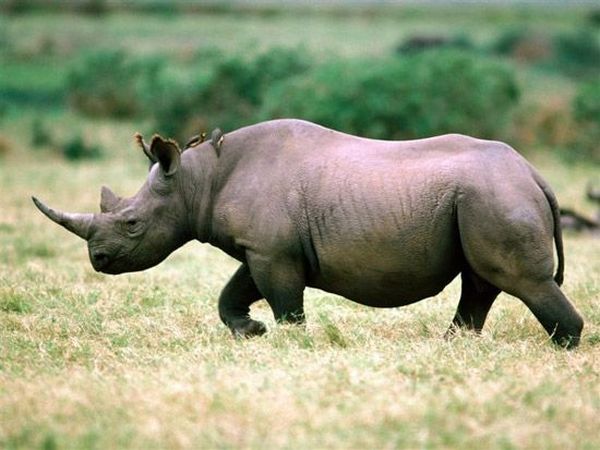 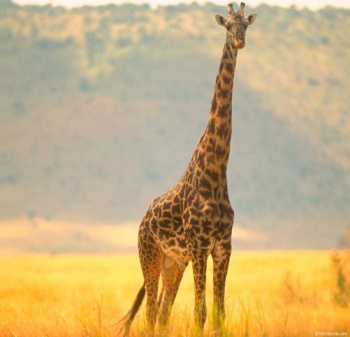 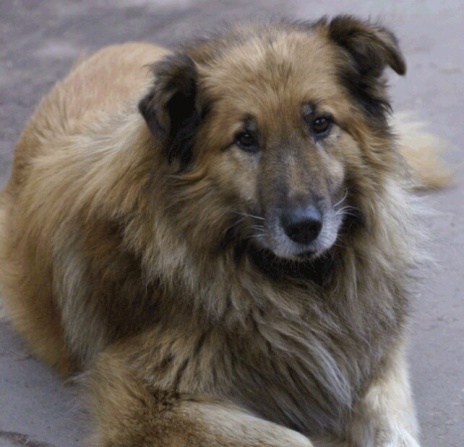 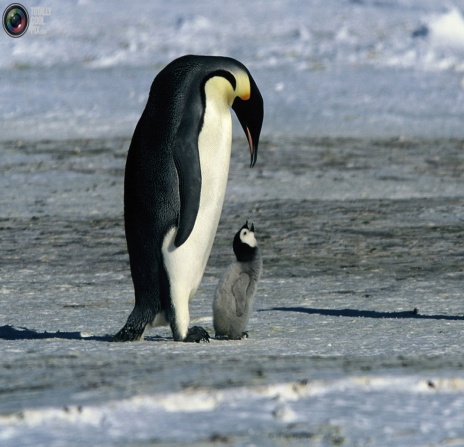 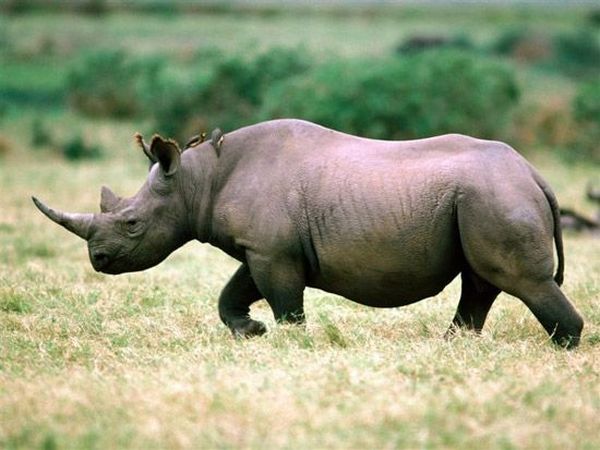 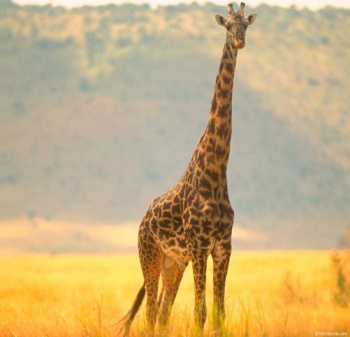 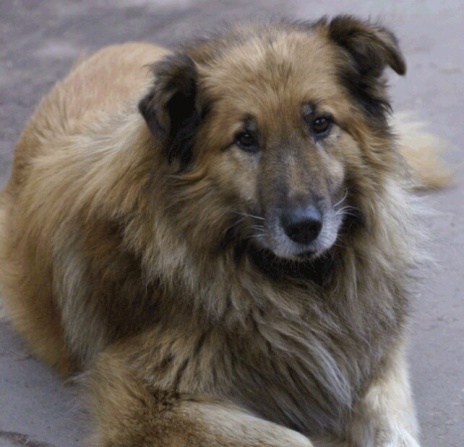 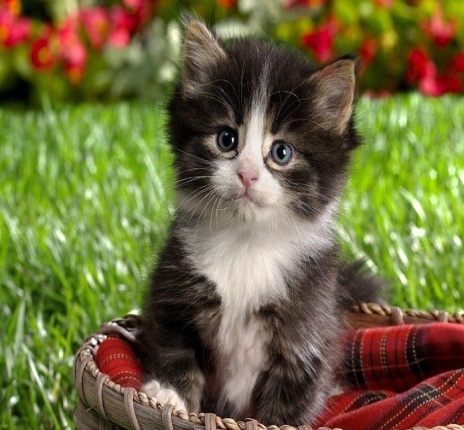 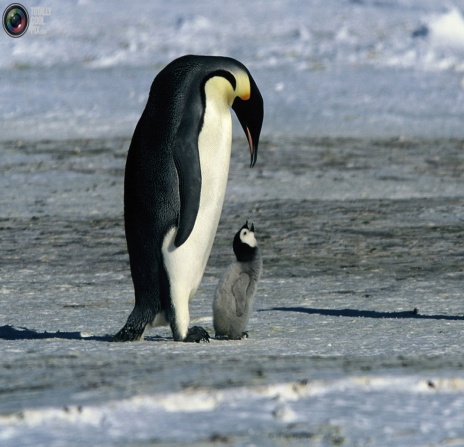 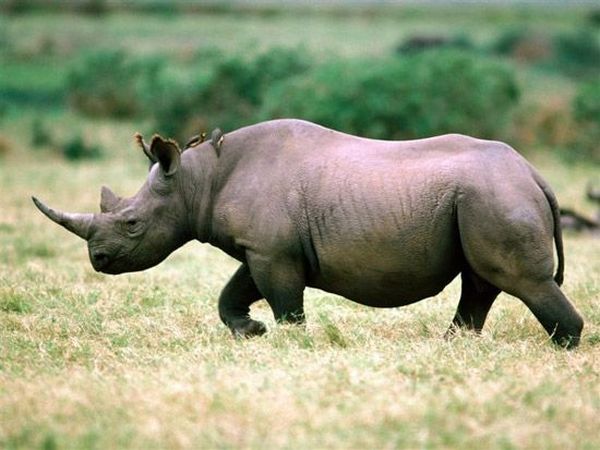 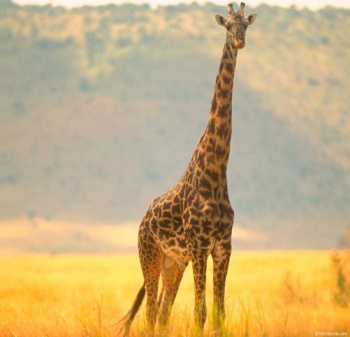 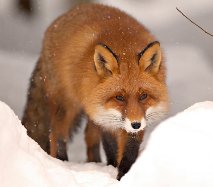 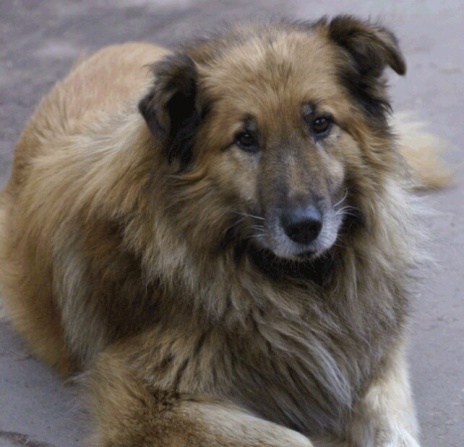 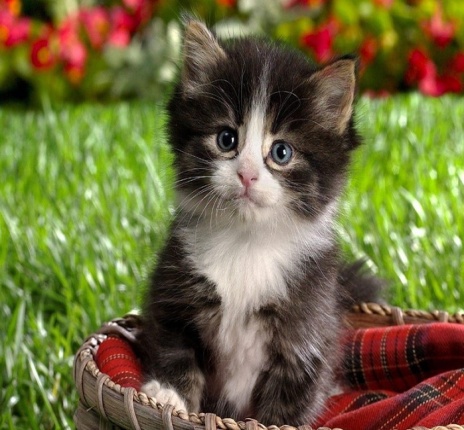 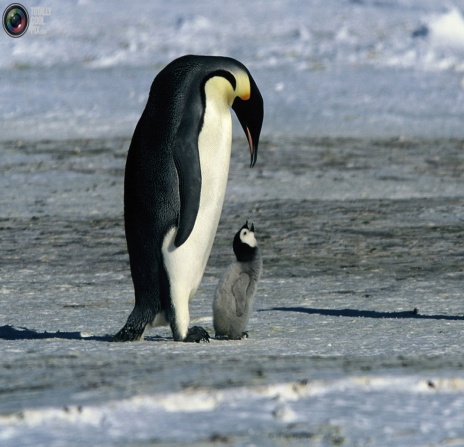 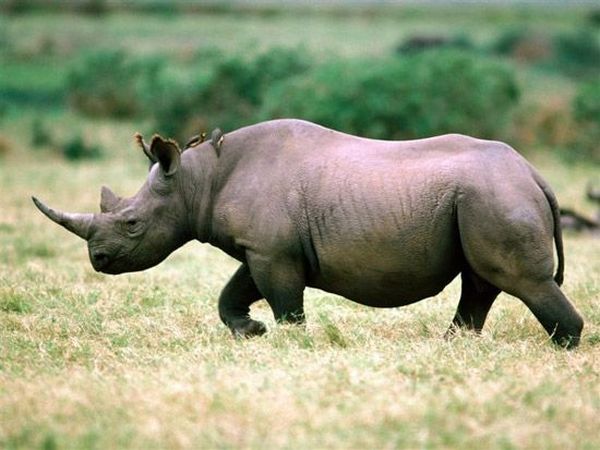 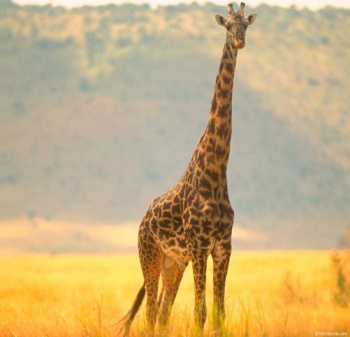 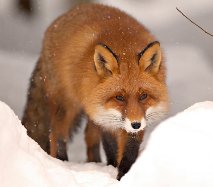 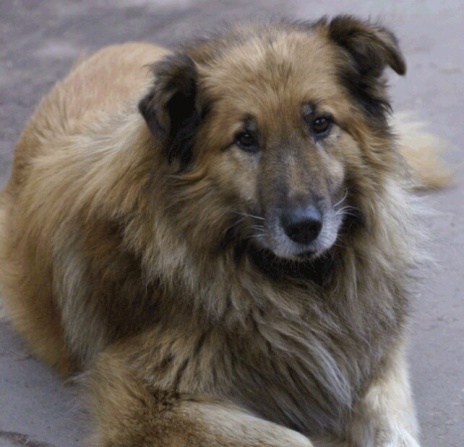 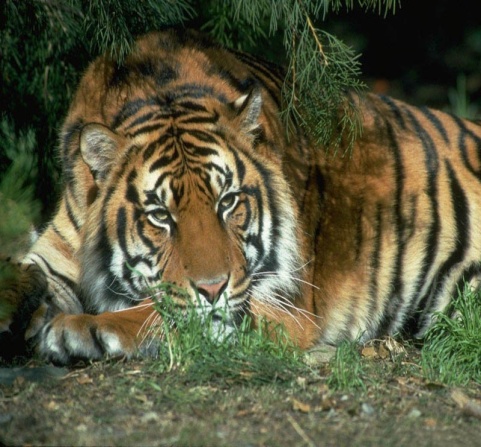 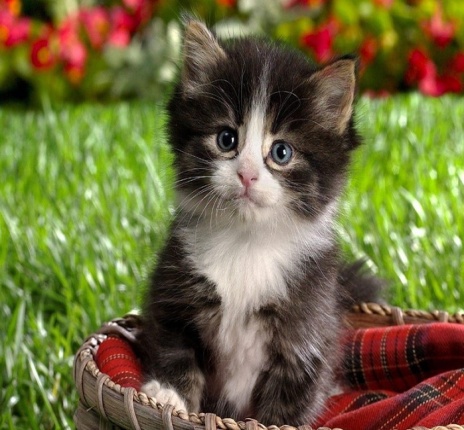 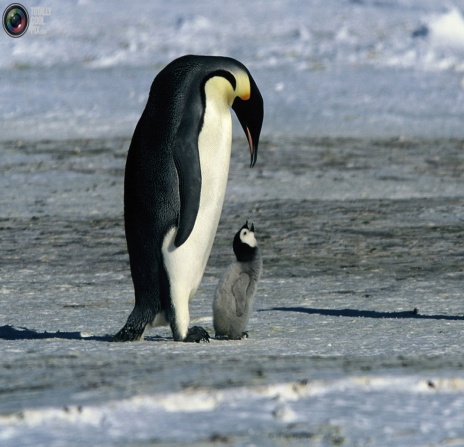 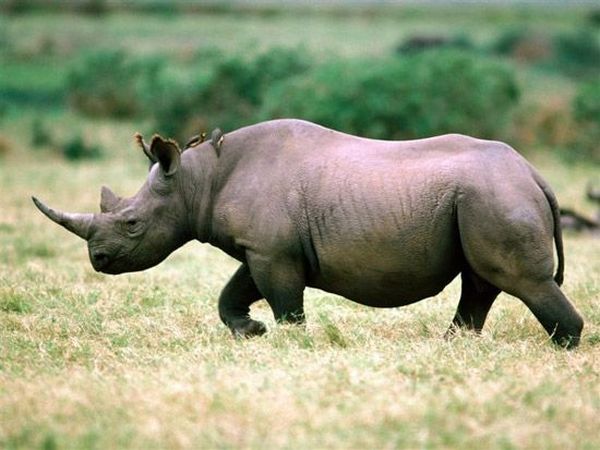 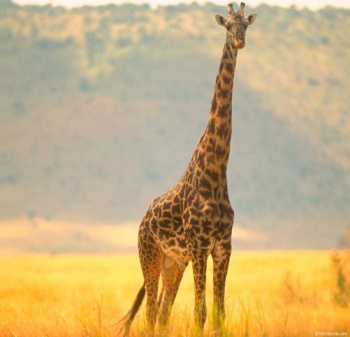 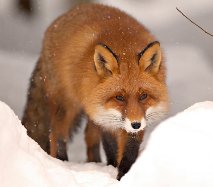 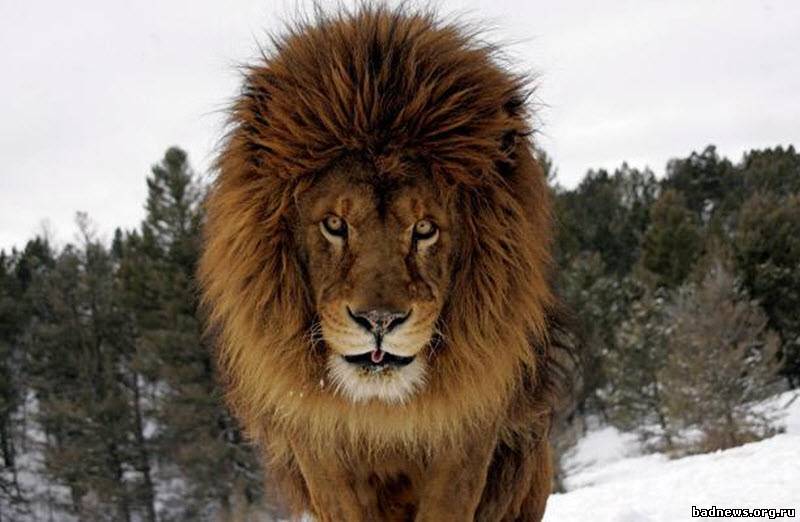 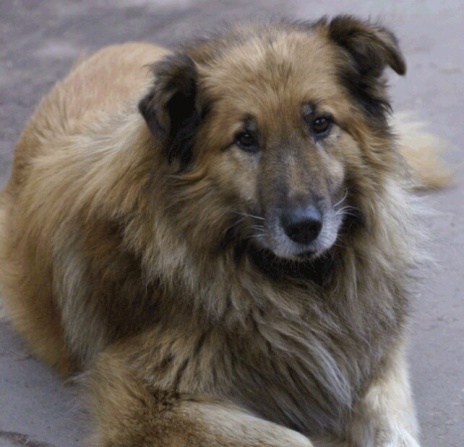 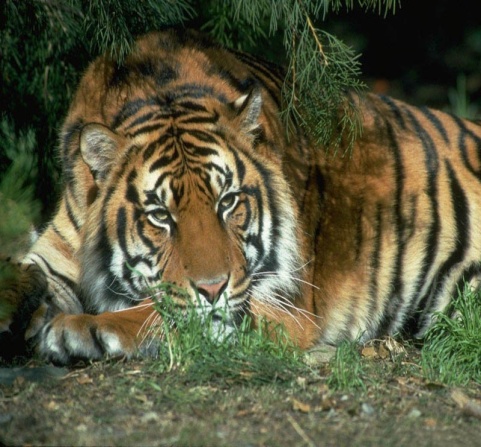 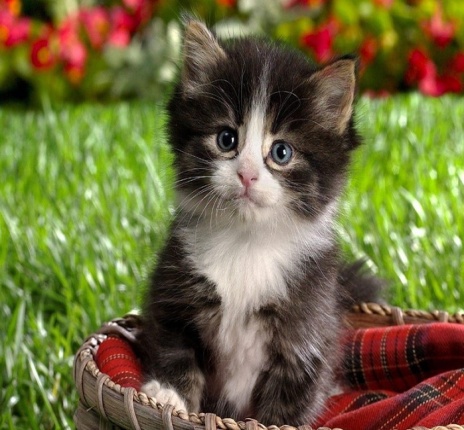 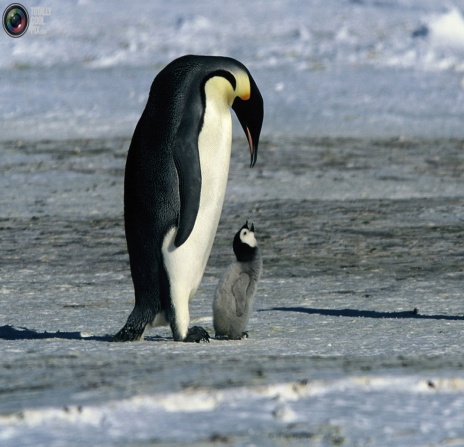 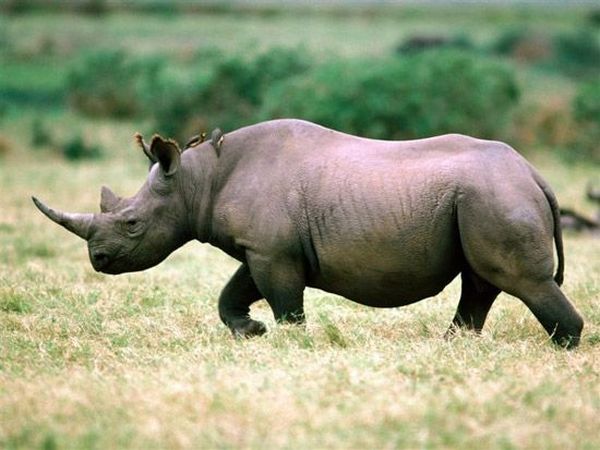 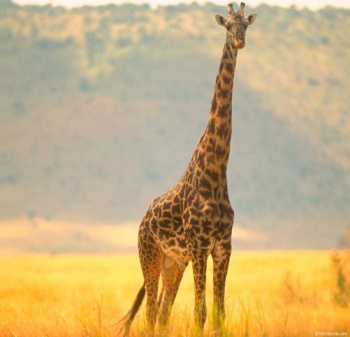 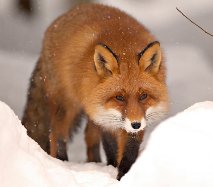 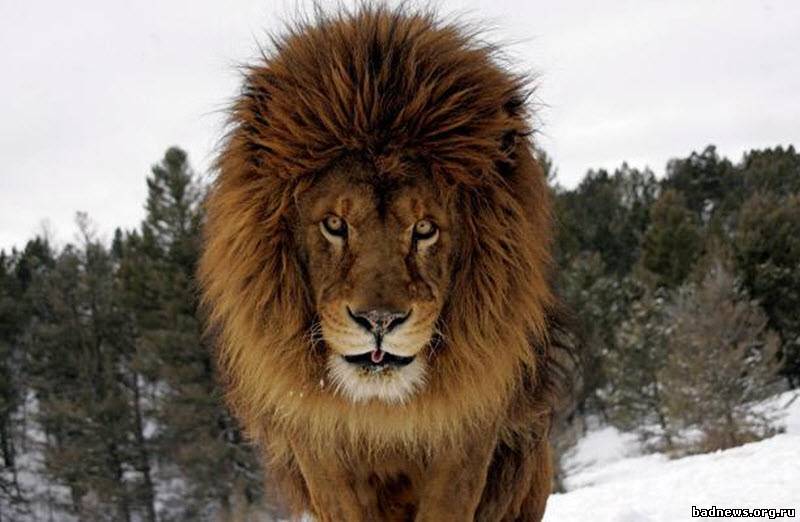 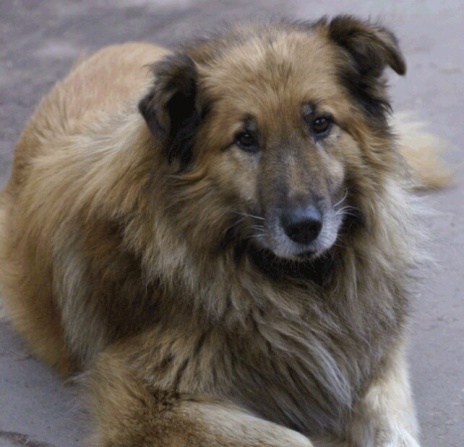 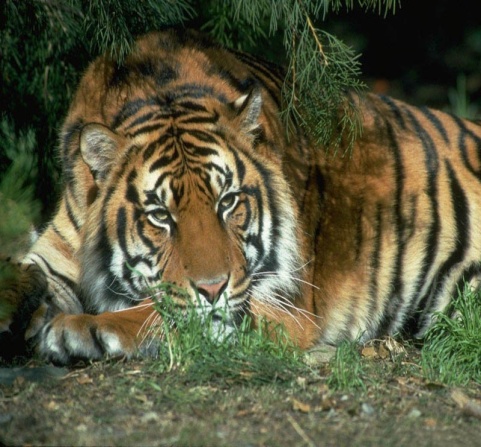 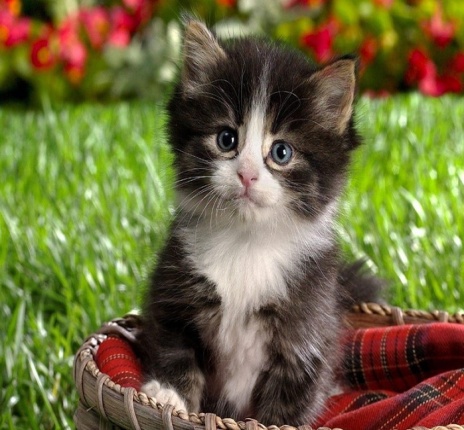 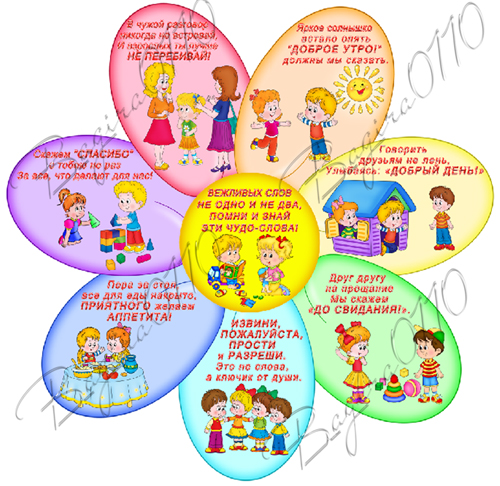